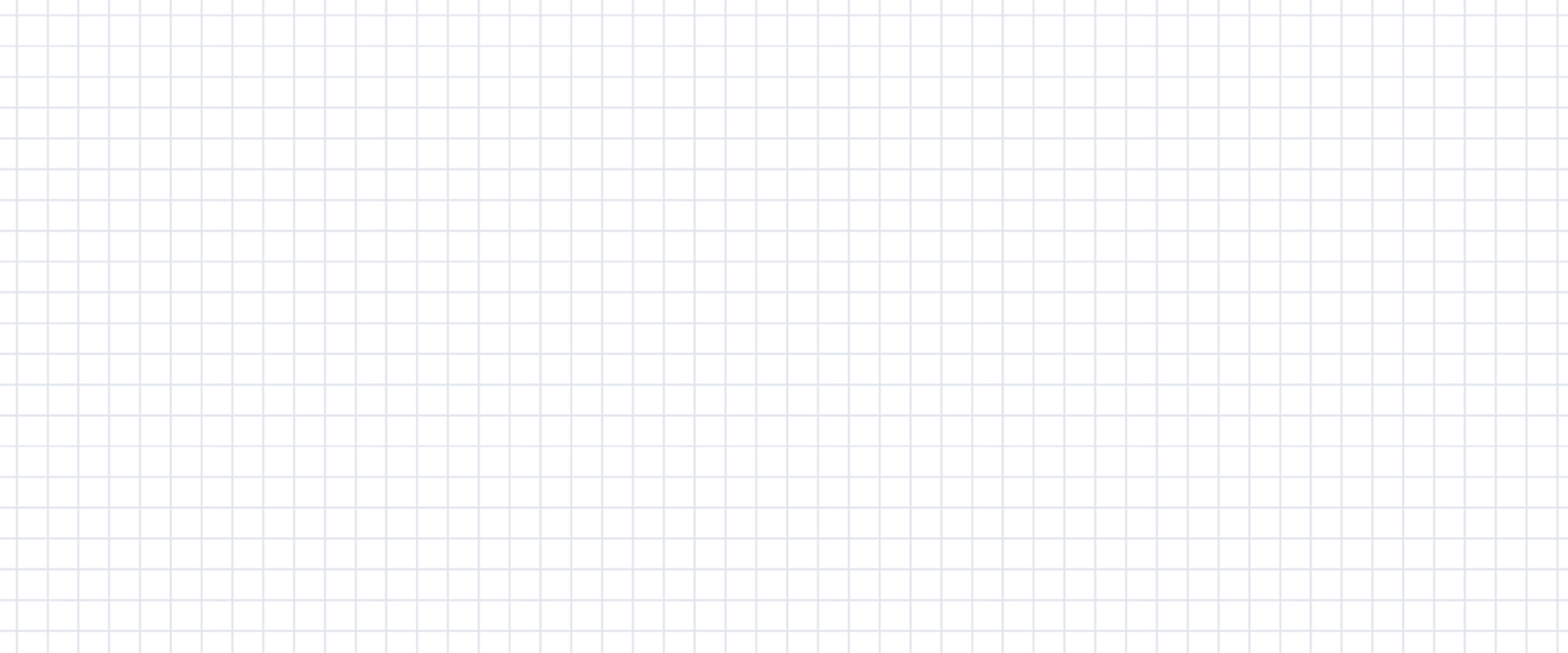 数学
职教高考新实践专题篇·
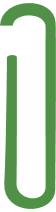 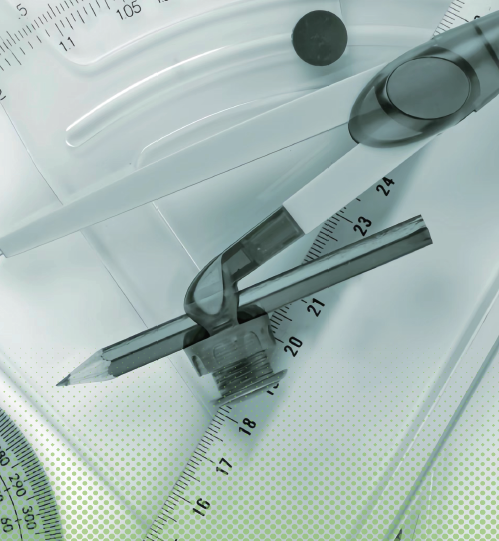 主　编　沈栩竹　祝有冰
第1章测试卷
一、选择题
D
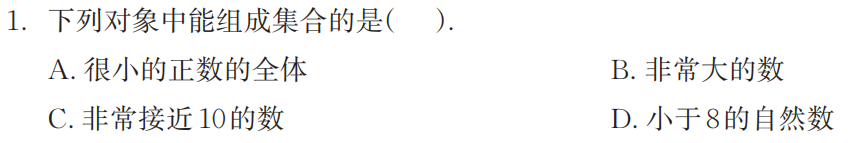 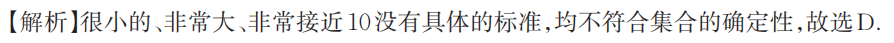 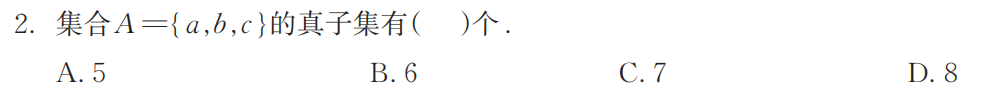 C
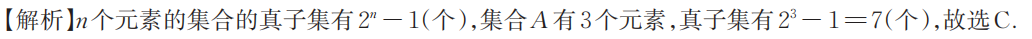 B
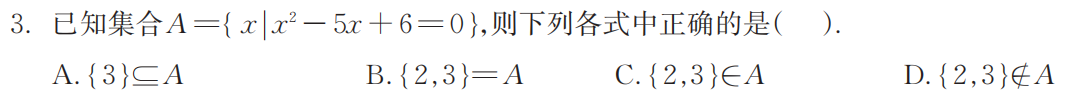 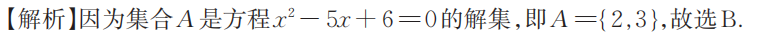 A
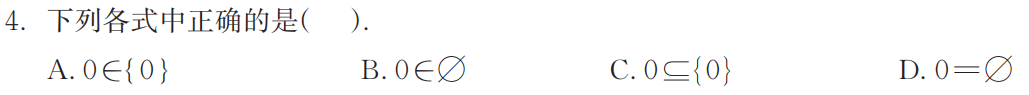 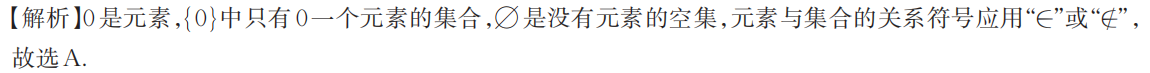 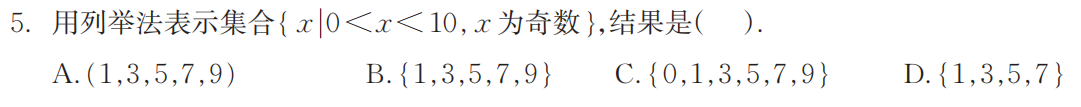 B
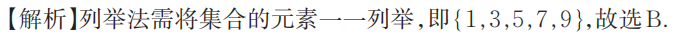 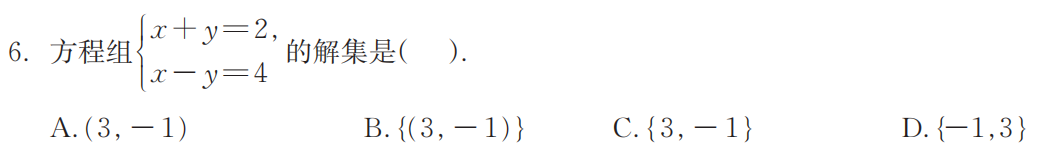 B
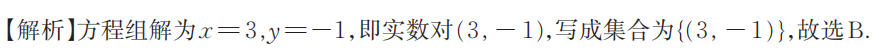 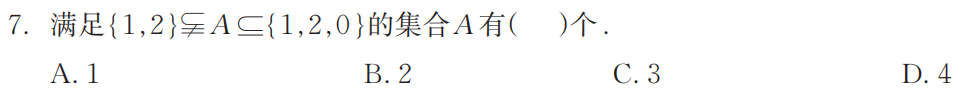 A
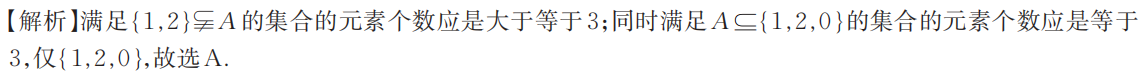 C
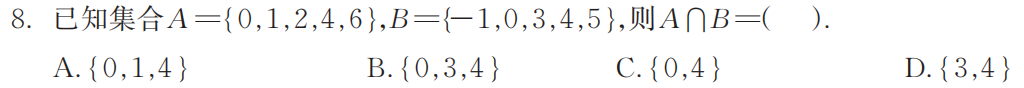 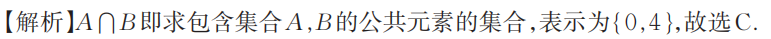 B
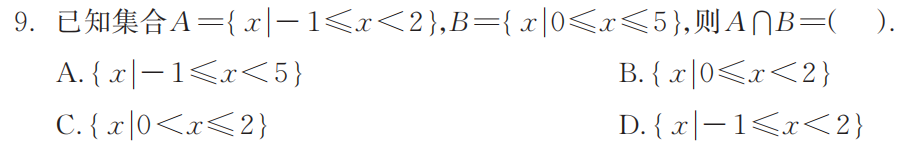 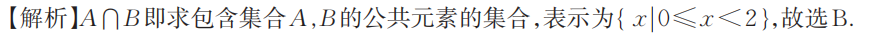 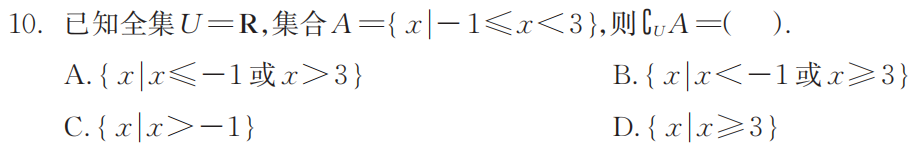 B
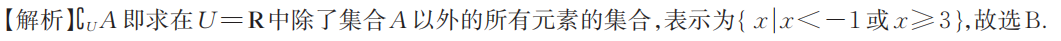 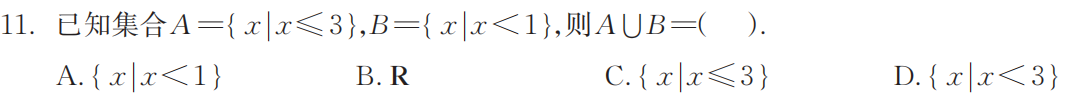 C
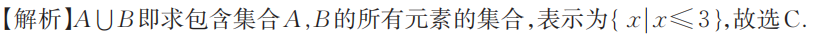 B
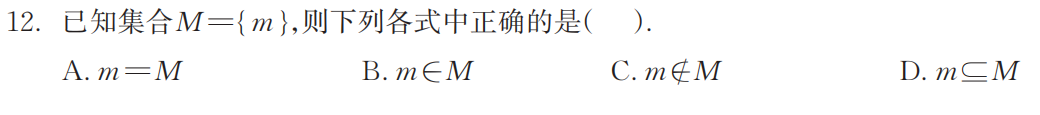 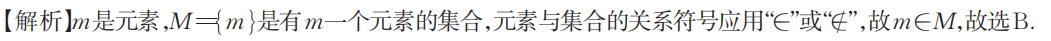 C
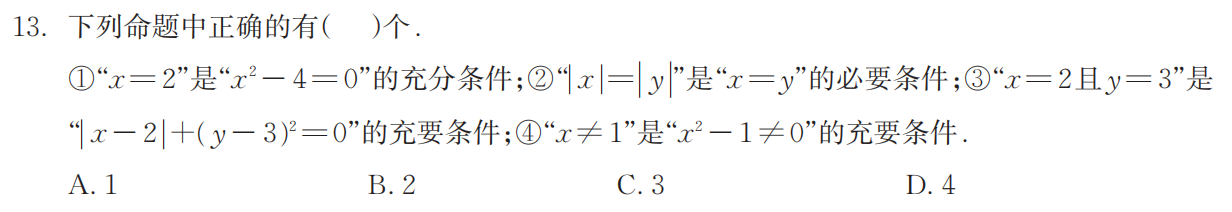 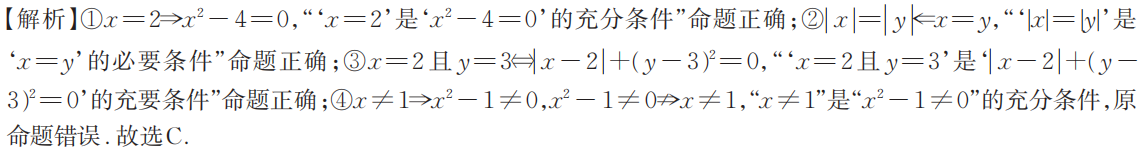 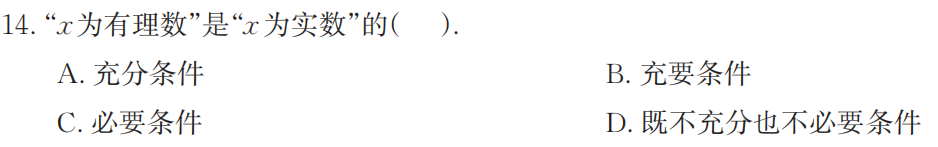 A
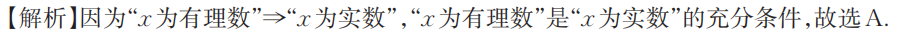 B
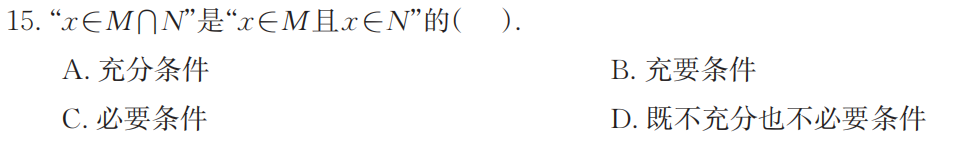 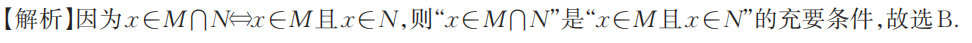 二、填空题
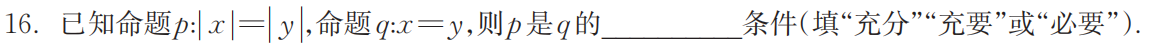 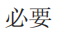 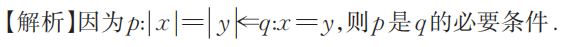 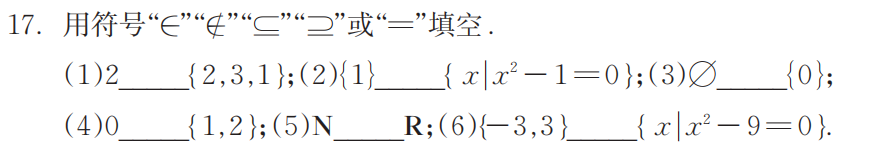 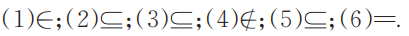 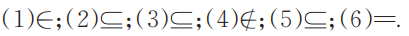 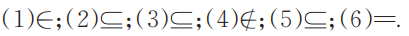 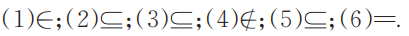 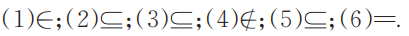 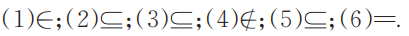 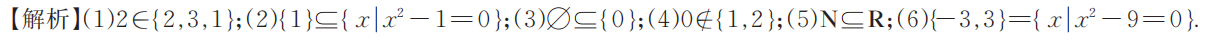 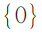 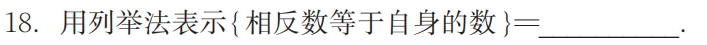 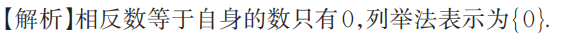 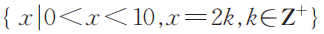 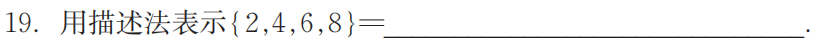 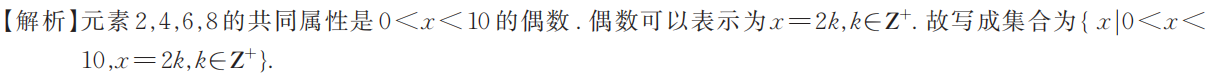 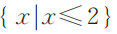 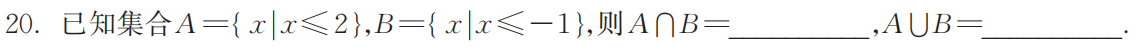 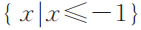 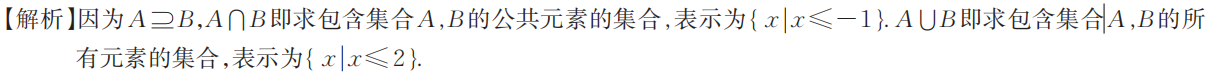 三、解答题
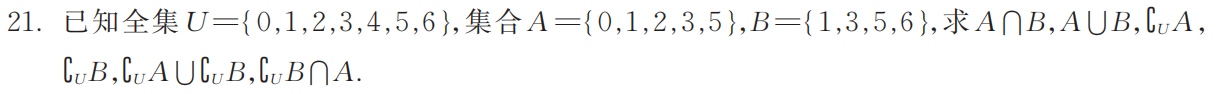 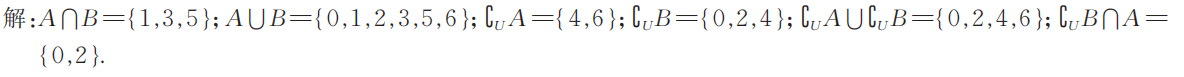 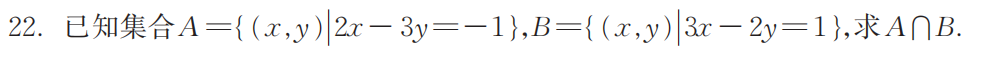 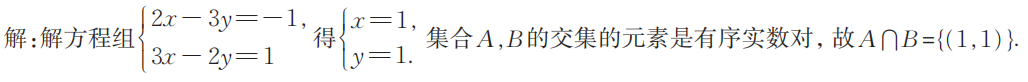 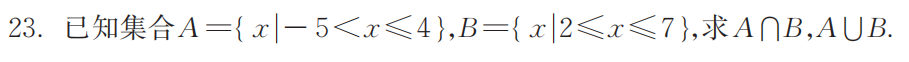 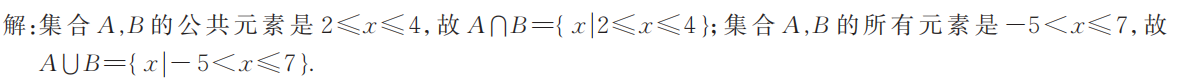 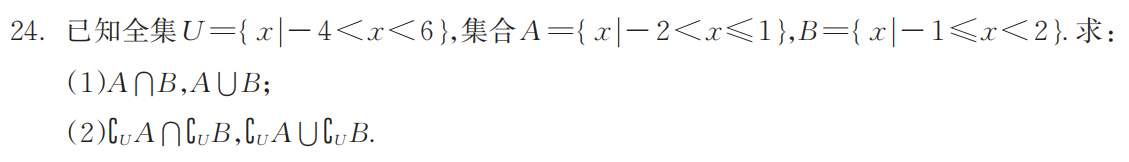 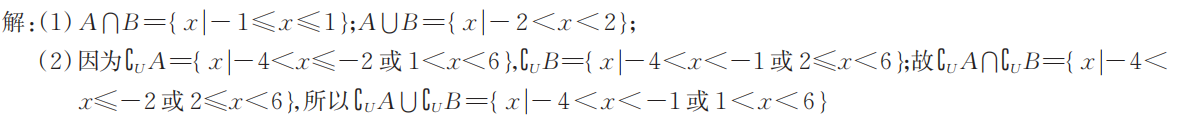 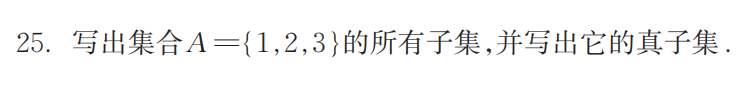 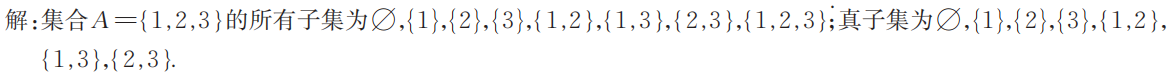 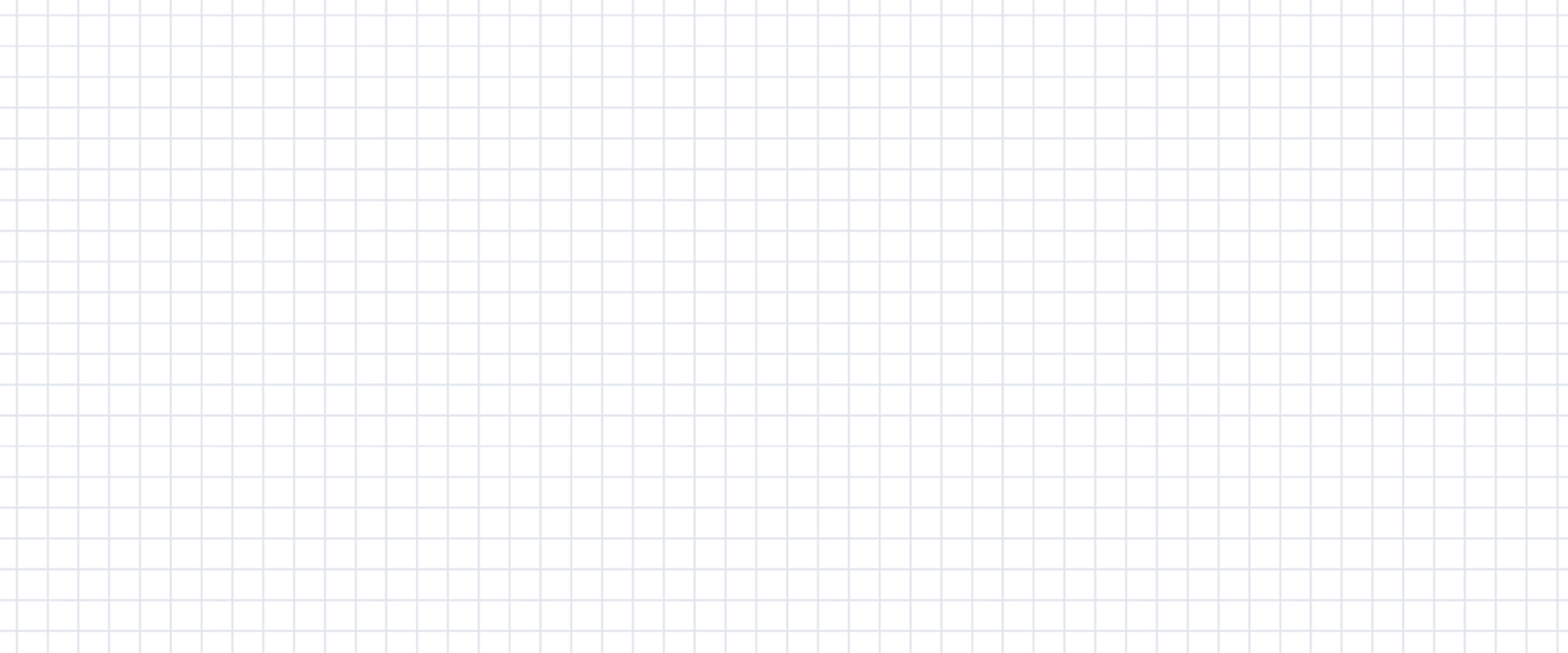 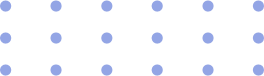 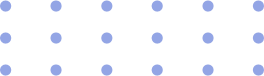 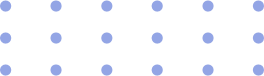 感谢收看